Agenda
Slide 4
Slide 10
Slide 14
Slide 23
Slide 35
Slide 51
Lorem ipsum dolor sit amet, nibh est. A magna maecenas, quam magna nec quis.
Lorem ipsum dolor sit amet, nibh est. A magna maecenas, quam magna nec quis.
Lorem ipsum dolor sit amet, nibh est. A magna maecenas, quam magna nec quis.
Lorem ipsum dolor sit amet, nibh est. A magna maecenas, quam magna nec quis.
Lorem ipsum dolor sit amet, nibh est. A magna maecenas, quam magna nec quis.
Lorem ipsum dolor sit amet, nibh est. A magna maecenas, quam magna nec quis.
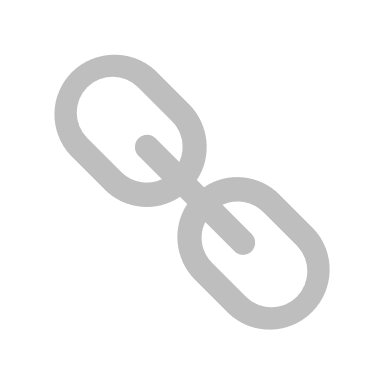 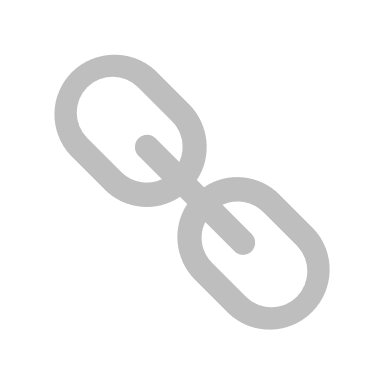 Lorem Ipsum
Lorem ipsum dolor sit amet, nibh est. A magna maecenas, quam magna nec quis, lorem nunc. Suspendisse viverra sodales mauris, cras pharetra proin egestas arcu erat dolor, at amet.
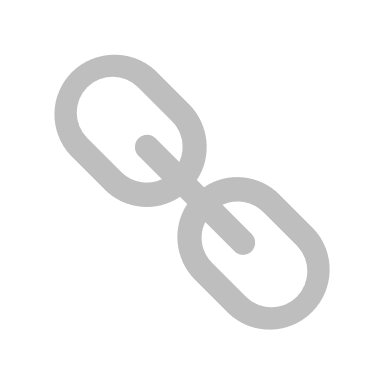 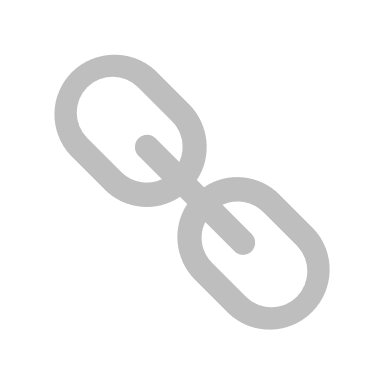 Lorem Ipsum
Lorem ipsum dolor sit amet, nibh est. A magna maecenas, quam magna nec quis, lorem nunc. Suspendisse viverra sodales mauris, cras pharetra proin egestas arcu erat dolor, at amet.
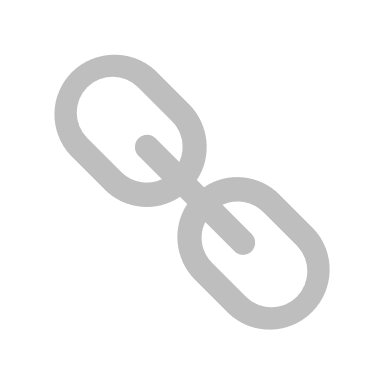 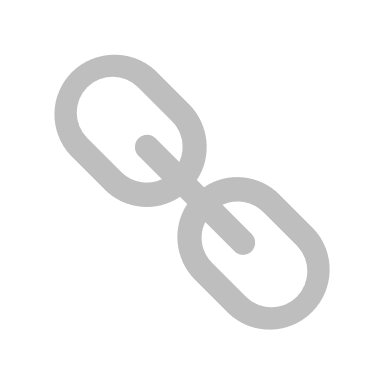 [Speaker Notes: © Copyright PresentationGO.com – The free PowerPoint and Google Slides template library]
Agenda
Slide 4
Slide 10
Slide 14
Slide 23
Slide 35
Slide 51
Lorem ipsum dolor sit amet, nibh est. A magna maecenas, quam magna nec quis.
Lorem ipsum dolor sit amet, nibh est. A magna maecenas, quam magna nec quis.
Lorem ipsum dolor sit amet, nibh est. A magna maecenas, quam magna nec quis.
Lorem ipsum dolor sit amet, nibh est. A magna maecenas, quam magna nec quis.
Lorem ipsum dolor sit amet, nibh est. A magna maecenas, quam magna nec quis.
Lorem ipsum dolor sit amet, nibh est. A magna maecenas, quam magna nec quis.
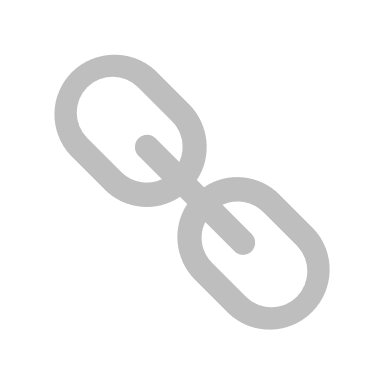 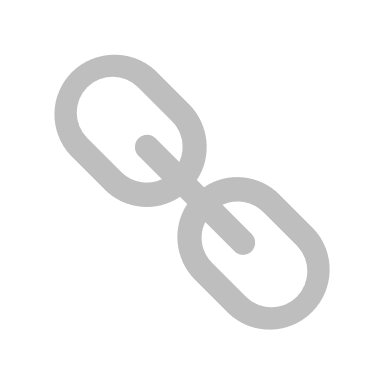 Lorem Ipsum
Lorem ipsum dolor sit amet, nibh est. A magna maecenas, quam magna nec quis, lorem nunc. Suspendisse viverra sodales mauris, cras pharetra proin egestas arcu erat dolor, at amet.
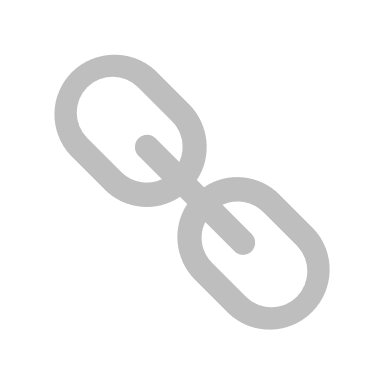 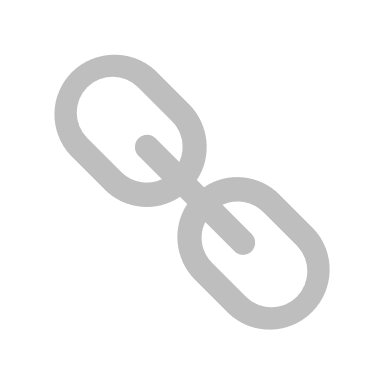 Lorem Ipsum
Lorem ipsum dolor sit amet, nibh est. A magna maecenas, quam magna nec quis, lorem nunc. Suspendisse viverra sodales mauris, cras pharetra proin egestas arcu erat dolor, at amet.
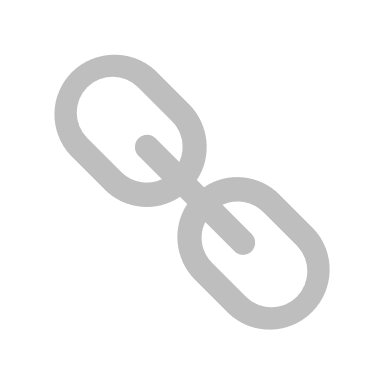 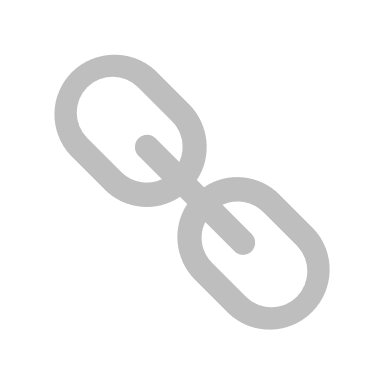 [Speaker Notes: © Copyright PresentationGO.com – The free PowerPoint and Google Slides template library]
[Speaker Notes: © Copyright PresentationGO.com – The free PowerPoint and Google Slides template library]